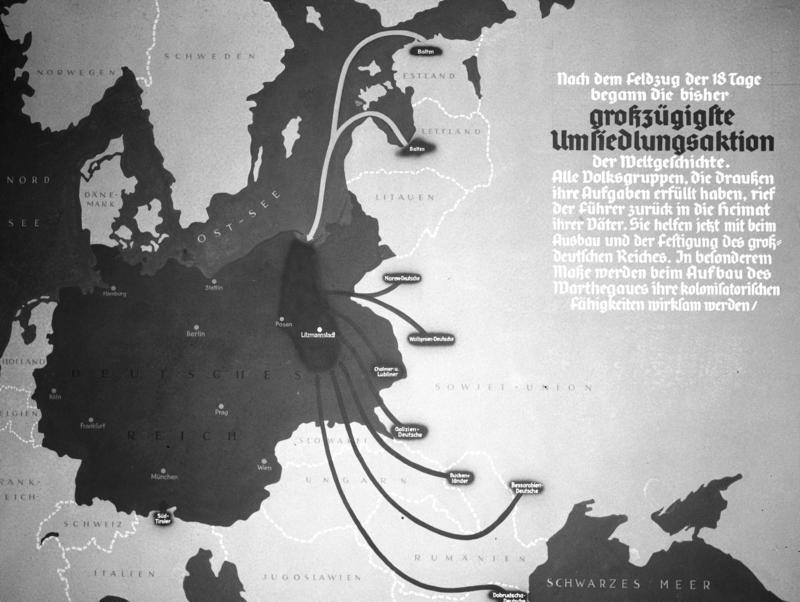 Aula 4 – A Geografia do poder
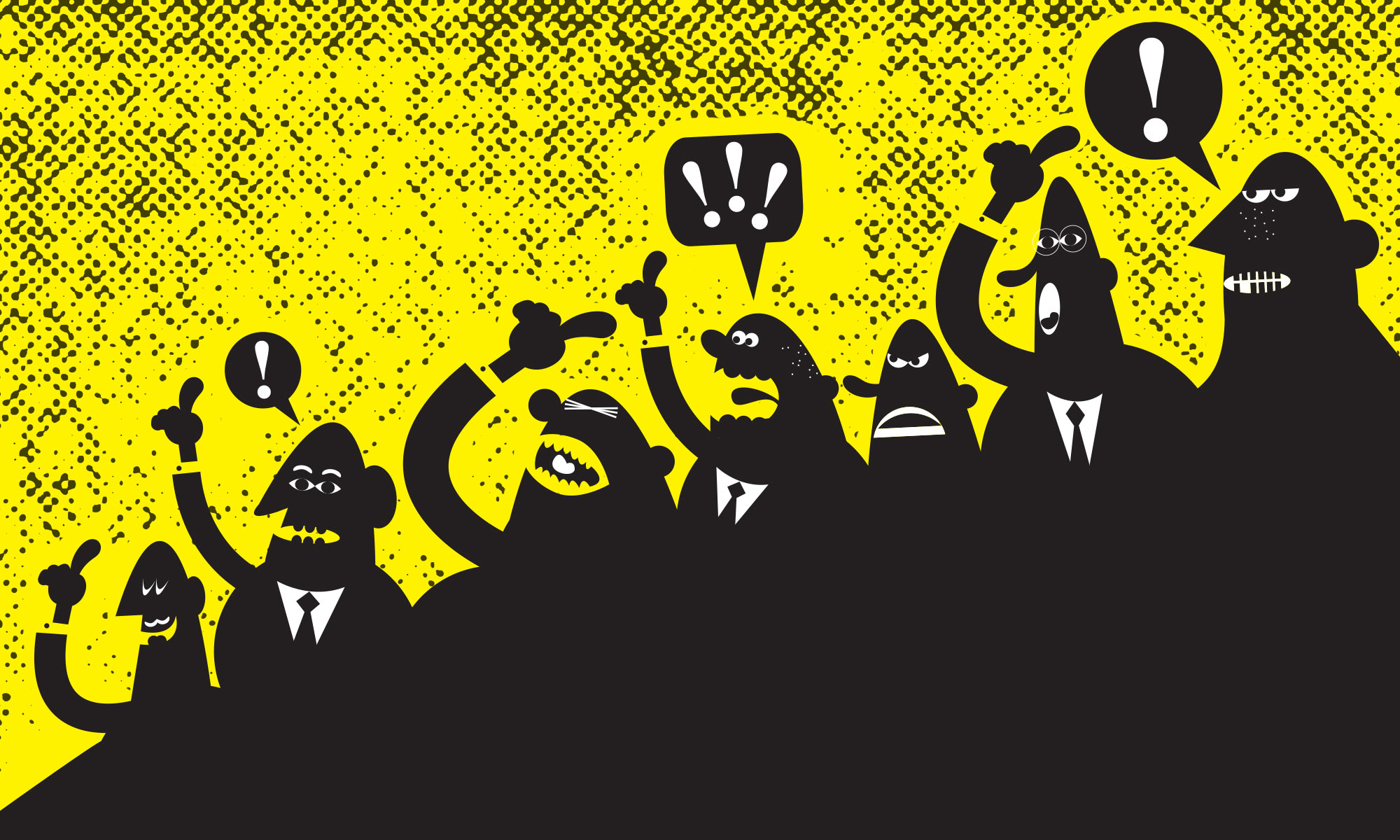 Política e direito
Rompimento da tradição;
Soberania do povo;
Ascensão burguesa;
Formalização do jurídico;
Política como Sistema;
Política como conhecimento;
Política como ação;
Como exercer a política?
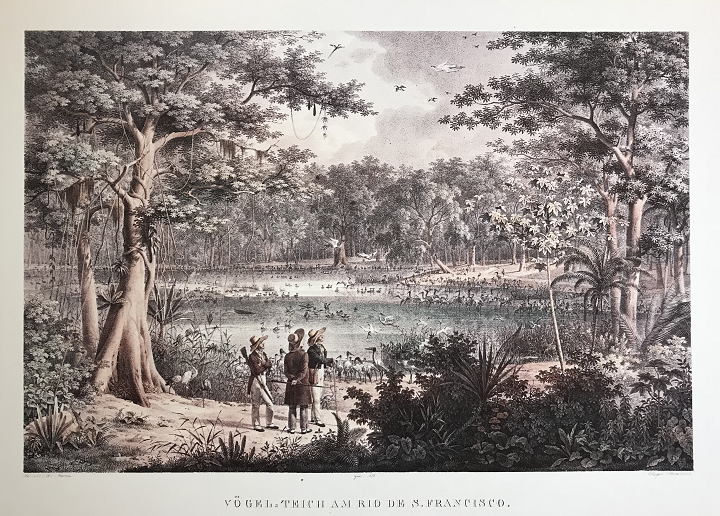 Monopólio da violência legítima;
Distribuição dos poderes;
Educação, saúde, serviços, planejamento;
Controle territorial;
Equilíbrio interno como questão.
Estado-Nação e suas instituições
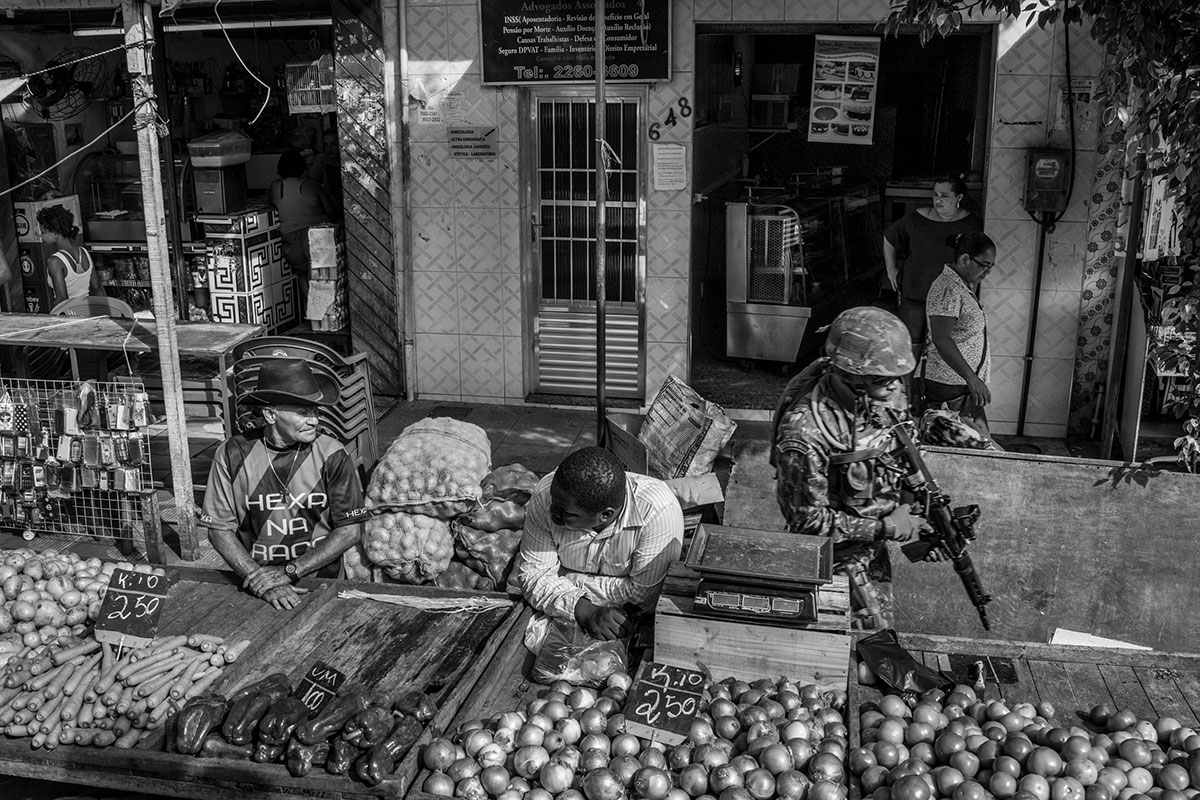 A) COERÇÃO
Impedir desagregação social;
 Centralizar o poder: papel do Príncipe;
Administração pragmática;
 Diferenças entre poder, violência e legitimidade.
As teorias do Estado
B) COESÃO
Povo: autoridade;
A construção do consenso;
A visão do futuro: base para ação;
O poder é derivado da moral.
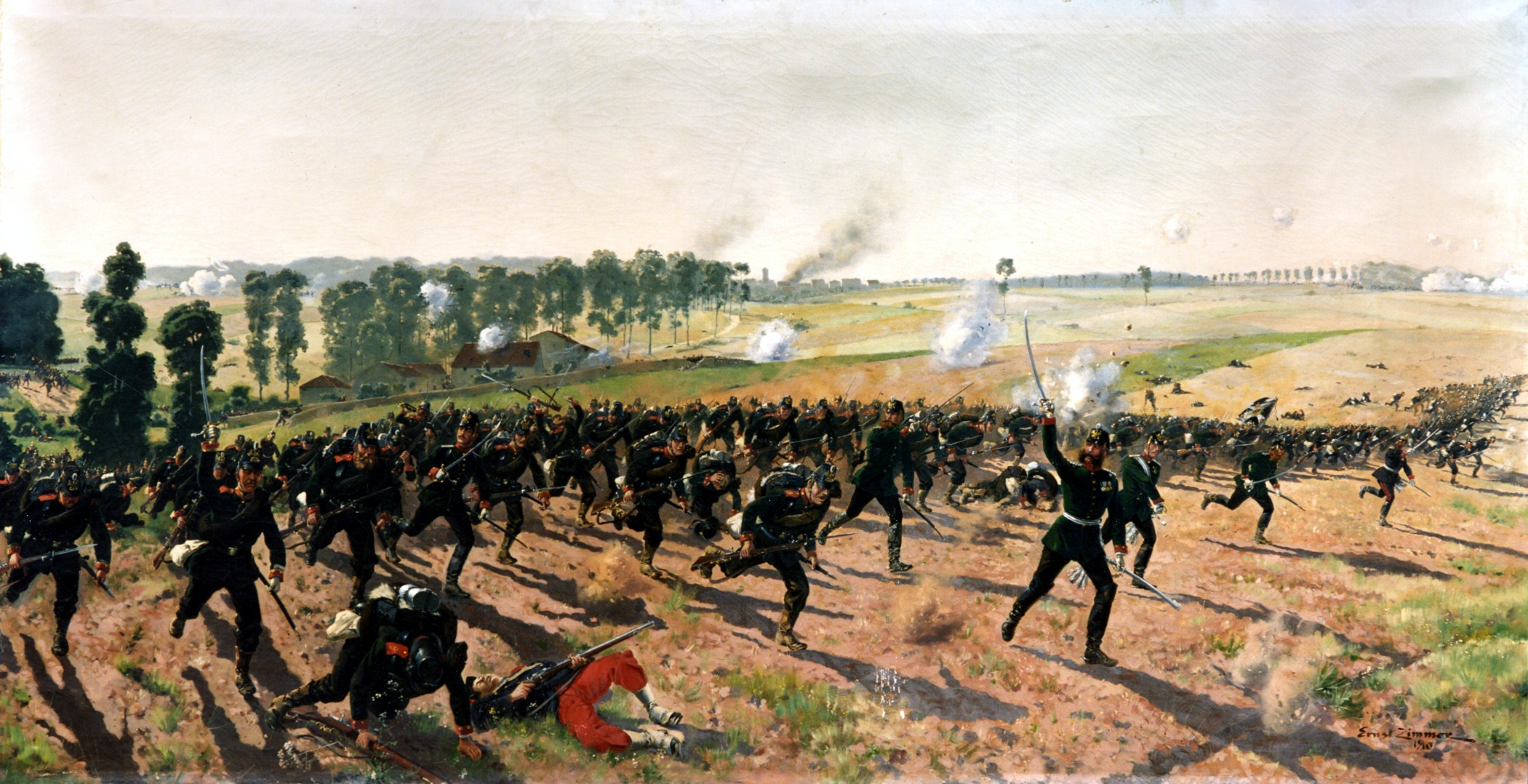 Da história do Estado-Nação à história da Geografia
Estado interfere diretamente na criação;
Geografia e as ambições funcionalistas;
Estado e nação: desafio de união territorial;
Diferenças regionais e integração;
Representação pública de interesses regionais.
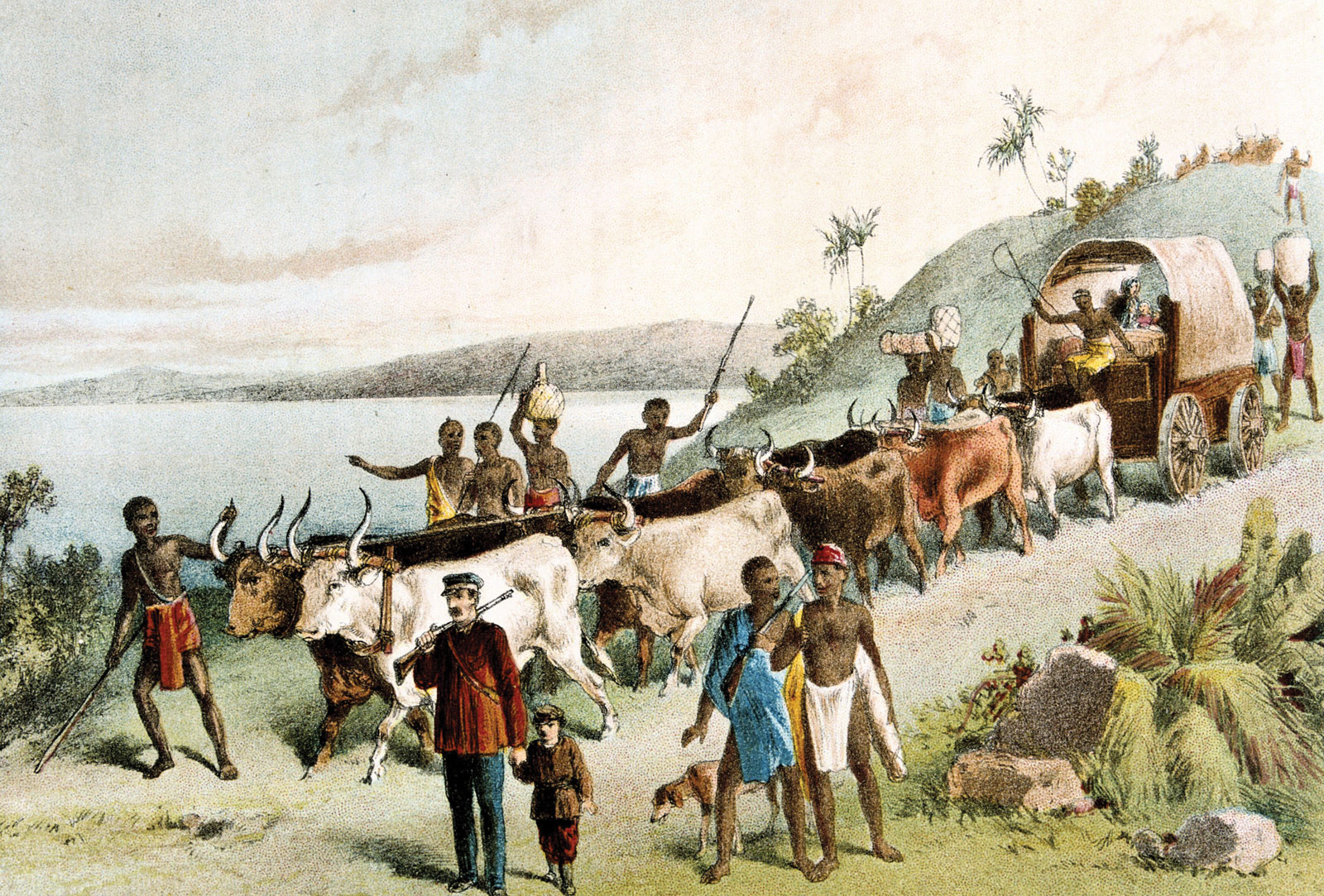 Da política à Geografia Política
Território: substrato material e base simbólica;
 Projeções espaciais do poder;
 As fronteiras e limites; 
 O controle da população;
 A segurança do Estado;
Ordenamento administrativo: suporte espacial.
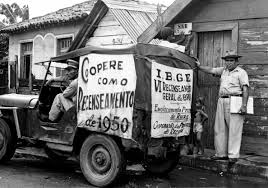 Utilitarismo e a Geografia Ativa
Conhecimento técnico a serviço do Estado;
 Aplicação prática do conhecimento geográfico; 
Biopolítica dos censos demográficos;
 O mapeamento total do país;
 Propostas de regionalização;
 Estruturas produtivas;
 A complementaridade dos espaços regionais.
A regionalização brasileira (40’s)
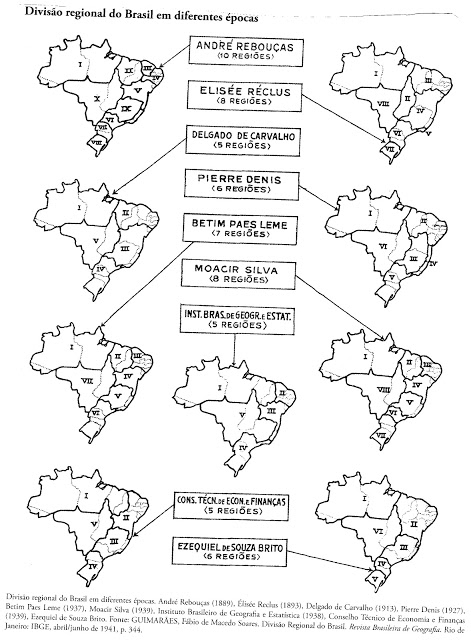 Lógica da divisão de recursos; 
Dividir, separar, priorizar;
Do natural ao humano;
Conexão da universidade comórgãos estatais; 
O Brasil desconhecido; 
 A criação do IBE, CNG e IBGE;
 O primeiro censo demográfico;
 Os critérios de regionalização;
 Regiões naturais, regiões econômicas, regiões históricas...
 A eficiência da política.
A invenção do Nordeste
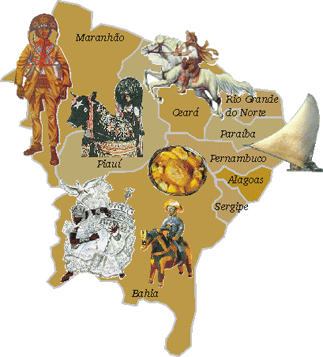 Divisão inexistente até o final do século XIX; 
 Bahia era vista como semelhante ao Sudeste bra-sileiro, enquanto o Maranhão era visto como continuidade da Ama-zônia;
 Ausência de acordos integra-dores até então: culturas distin-tas, alimentação diferenciada, produtos diferenciados;
 Seca: elemento de integração?
 Invenção do regionalismo nor-destino
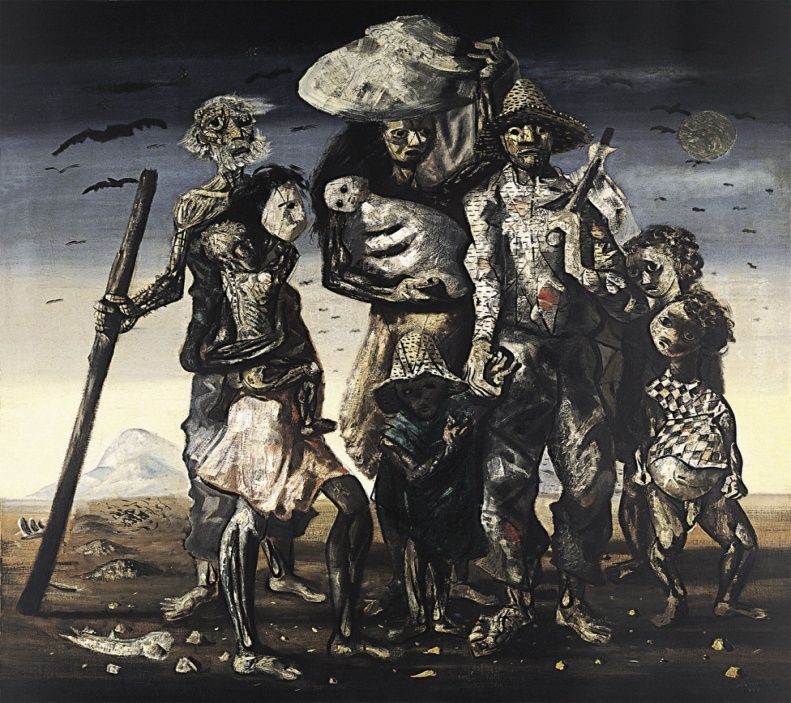 Nova regionalização brasileira?
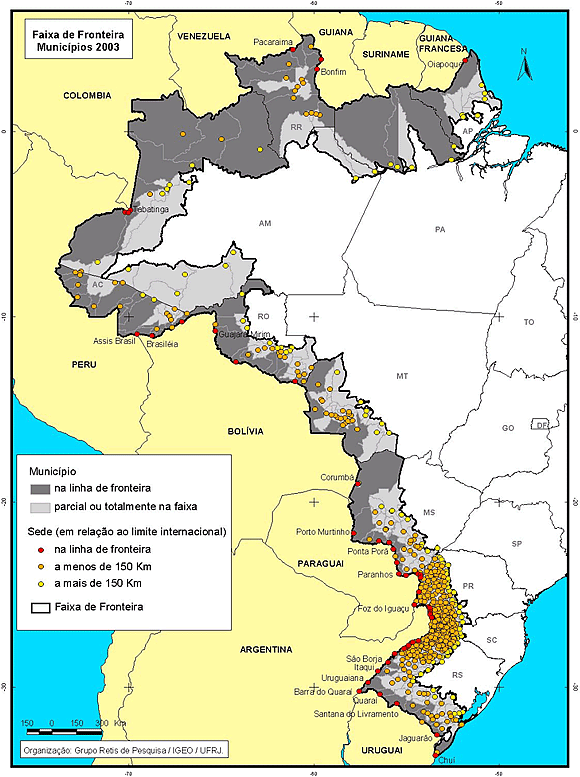 Fragmentar ou unificar?
 Equilibrar politicamente ou unir por homogeneidade?
 Quais seriam os critérios para a regionalização?
 Dinâmica interna ou dinâmica externa?
 Quais seriam os papéis das agências regionais?
 Como o geógrafo poderia contribuir?
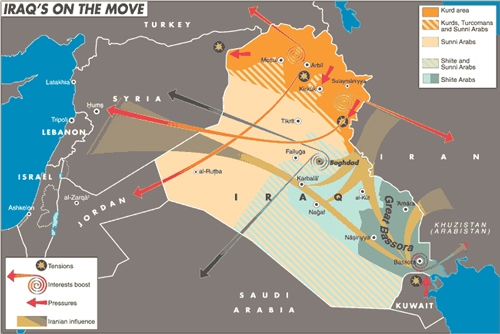 Geopolítica Clássica
A mutabilidade das estruturas políticas;
Velocidade da mudança, Estado Maior. 
Estratégia para apropriação e exercício do poder sobre grandes extensões territoriais;
Ação direta ou indireta sobre fronteiras e limites, afetando a distribuição ou exercício do poder;
Nova combinação de forças entre agentes estatais e grandes agentes econômicos.
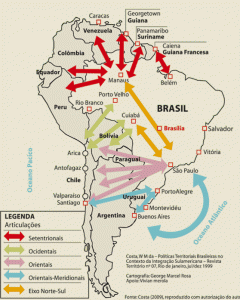 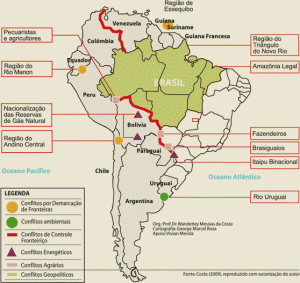 Golbery, Geopolítica do Brasil
O alinhamento automático aos EUA: bases militares, industrialização, retenção dos movimentos comunistas;
A liderança regional como contrapartida da abertura econômica e militar;
A integração logística do território brasileiro: novos limites;
O aumento da fronteira marítima e a diminuição dos custos militares no Brasil.
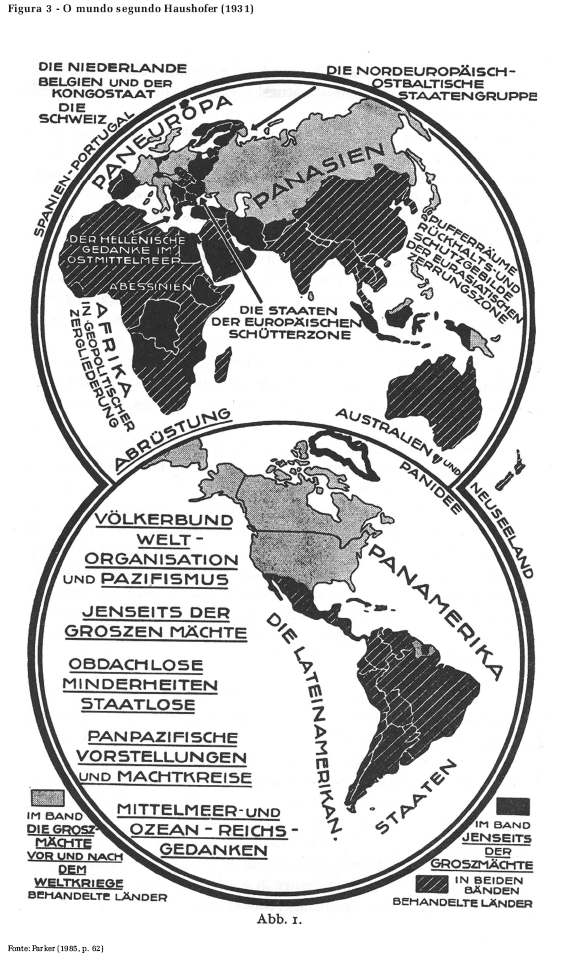 Geopolítica de K. Haushoffer
Crise da “Paz Negociada”: revan-chismo, nacionalismo e novo es-forço de guerra;
O Círculo de Munique: espaço vi-tal, pan-regiões, protecionismo e as fronteiras fluídas;
Reconstituição do poderio ale-mão: estratégia territorial; 
A velocidade da conquista;
A quebra dos nexos territoriais;
Missões diplomáticas: Inglaterra, Japão e Itália.
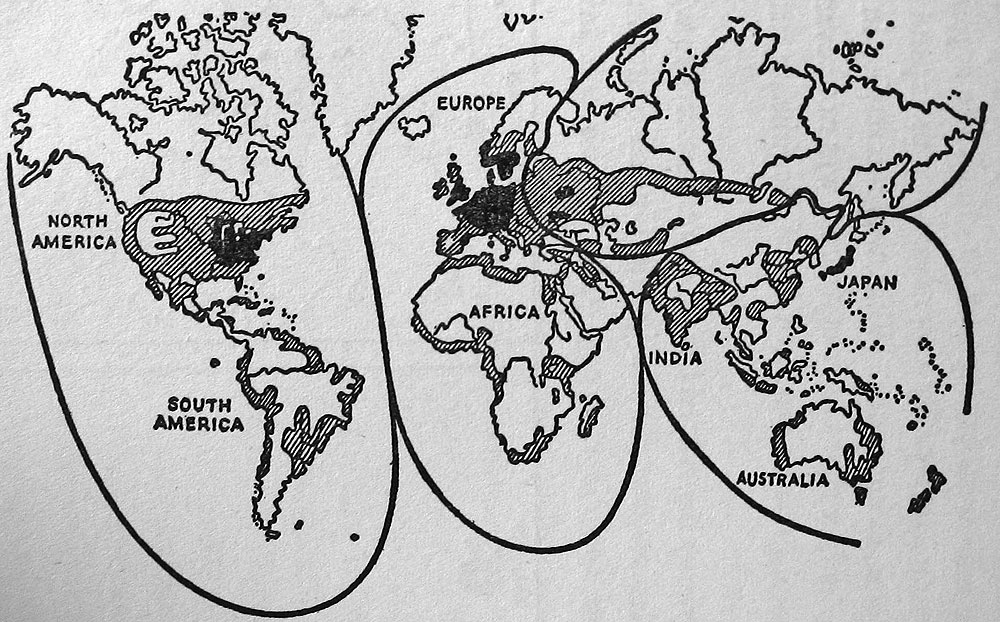 Limites da Geopolítica clássica
Geopolítica existe para servir o Estado-Maior;
Espaço vital de Ratzel + malthusianismo;
O controle do território como chave do discurso;
Reconhecimento e discussão de objetivos pragmáticos, sem valor moral.
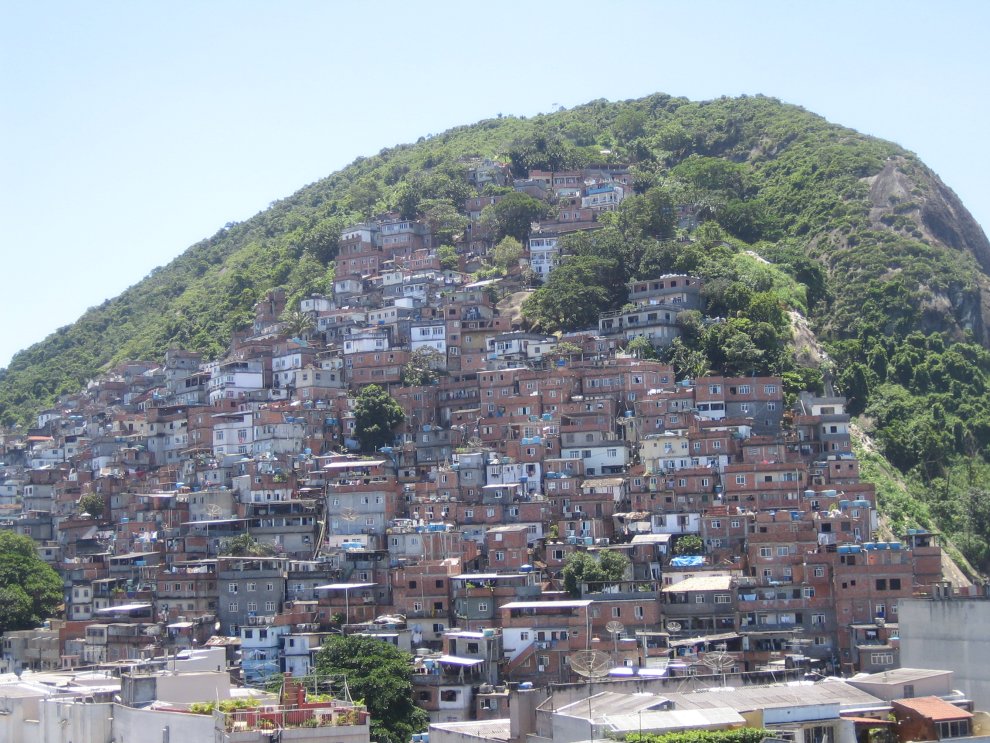 A nova geopolítica
O pós-colonialismo e o pós-estruturalismo;  
Foucault e os marginalizados;
 A microfísica do poder;
 Os espaços marginais e seu papel para o ordenamento po-lítico;
As estratégias de reconhecimento político;
A transformação do Estado e da sociedade.